Inheritance and Interfaces
MODULE III
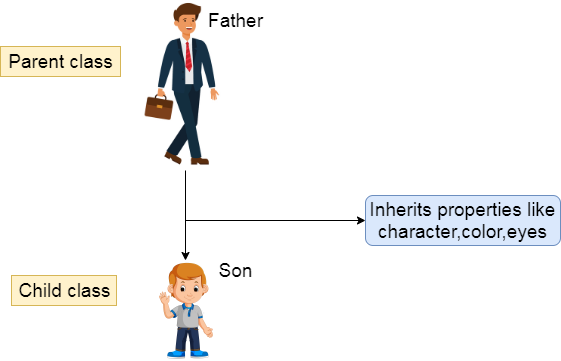 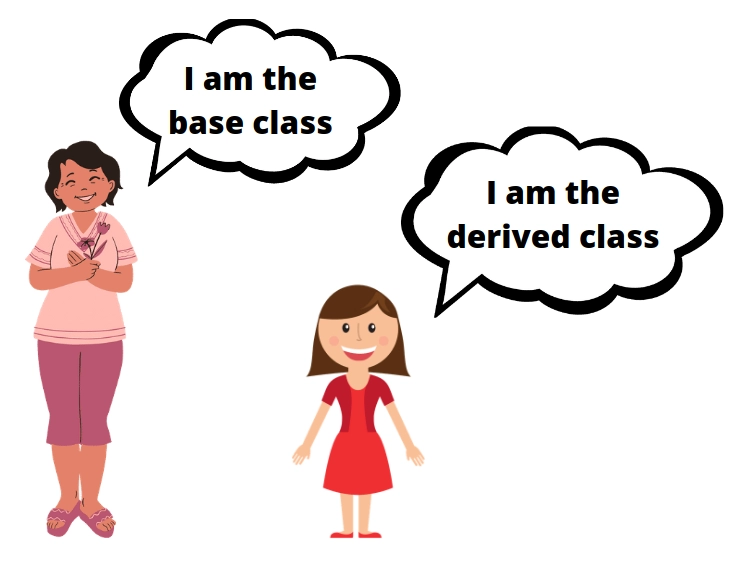 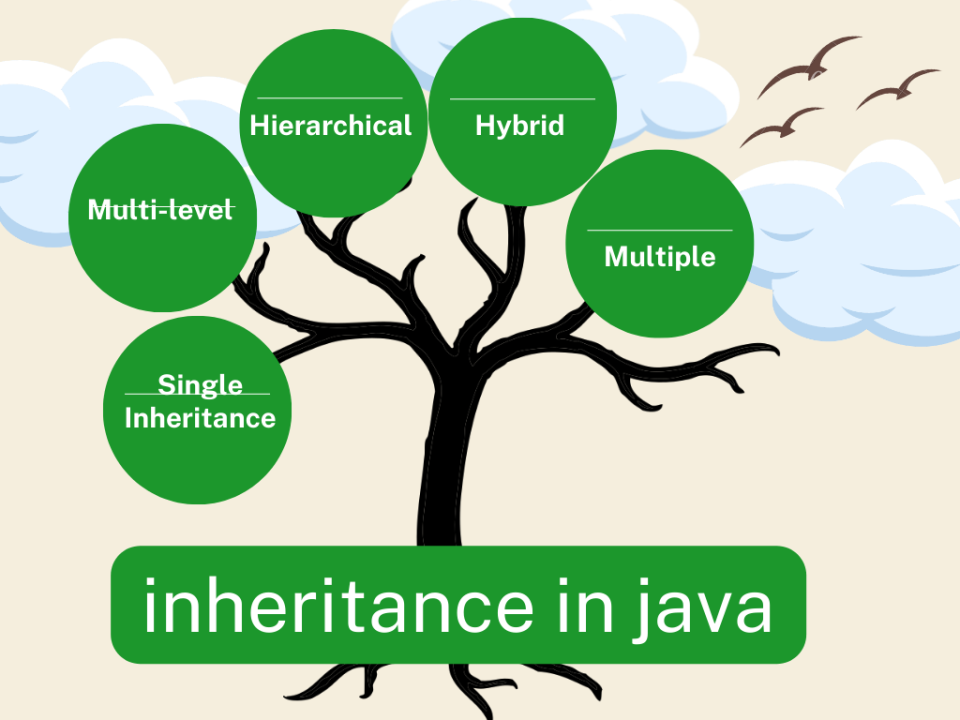 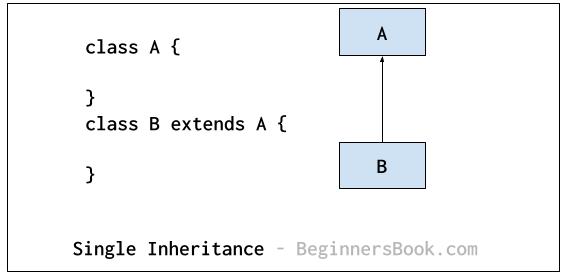 Java program to illustrate inheritance
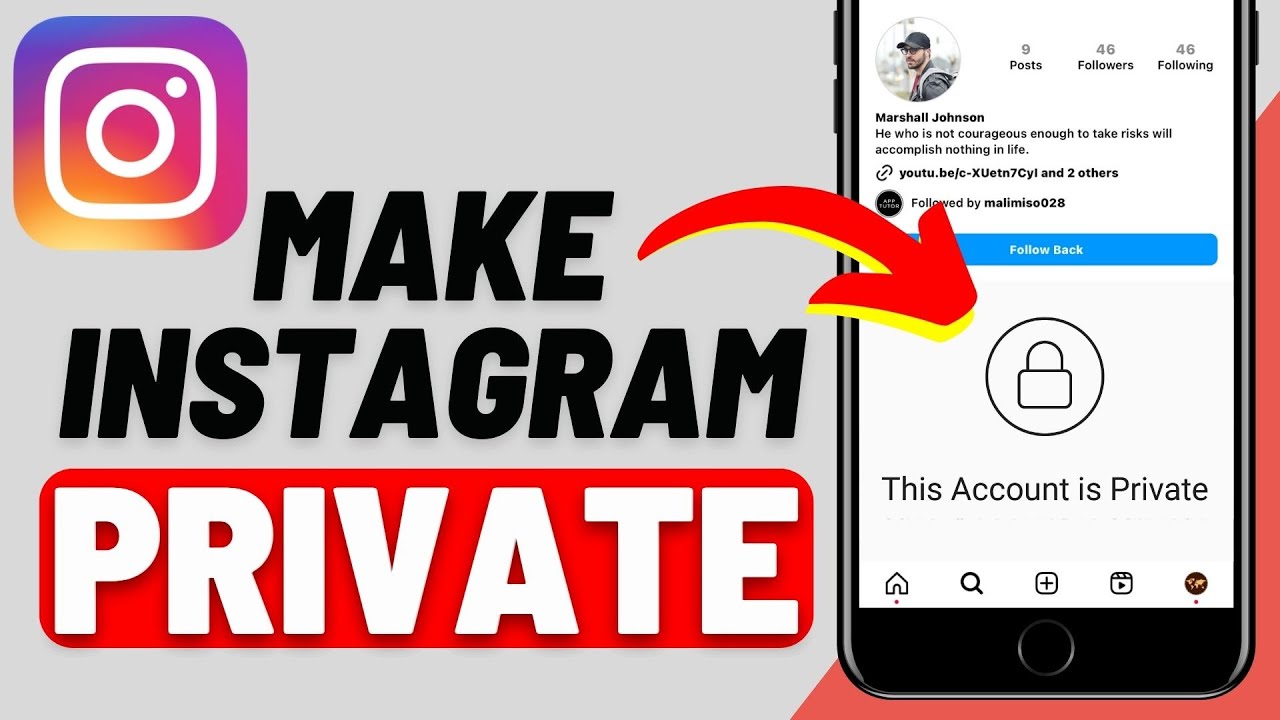 Java program to demonstrate behaviour of private in inheritance
width
depth
height
Box
WeightBox
ColorBox
weight
color
Java program to illustrate creation of WeightBox and Colorbox
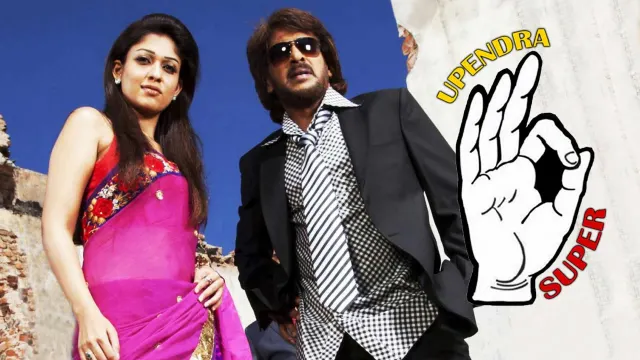 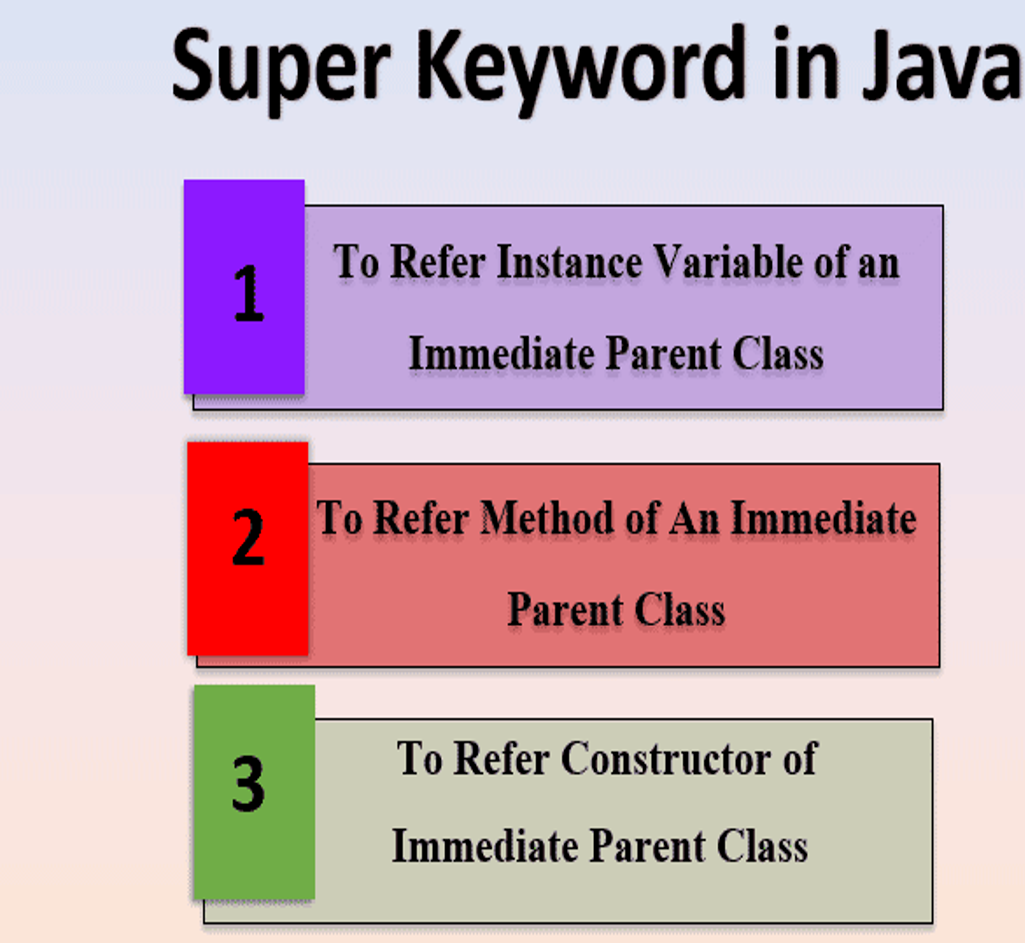 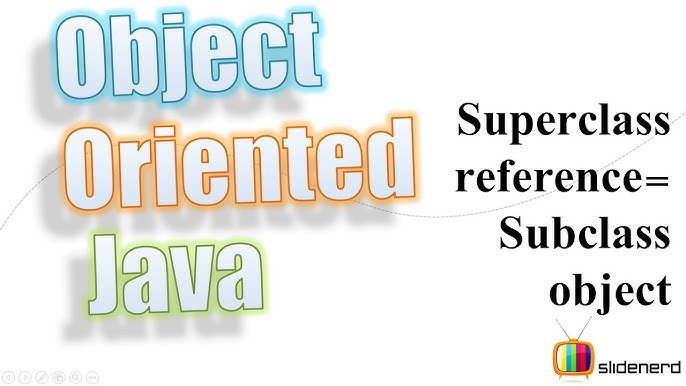 width
depth
height
Box
weight
WeightBox
ColorBox
color
Shipment
cost
Java program to illustrate Multilevel hierarchy
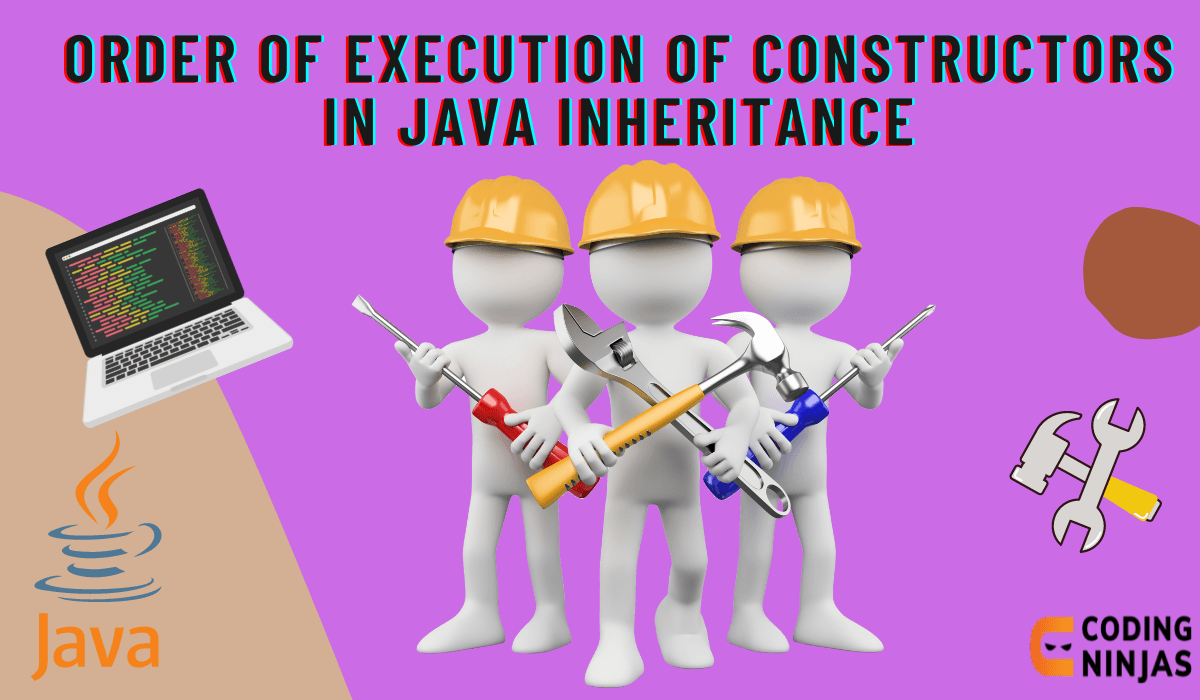 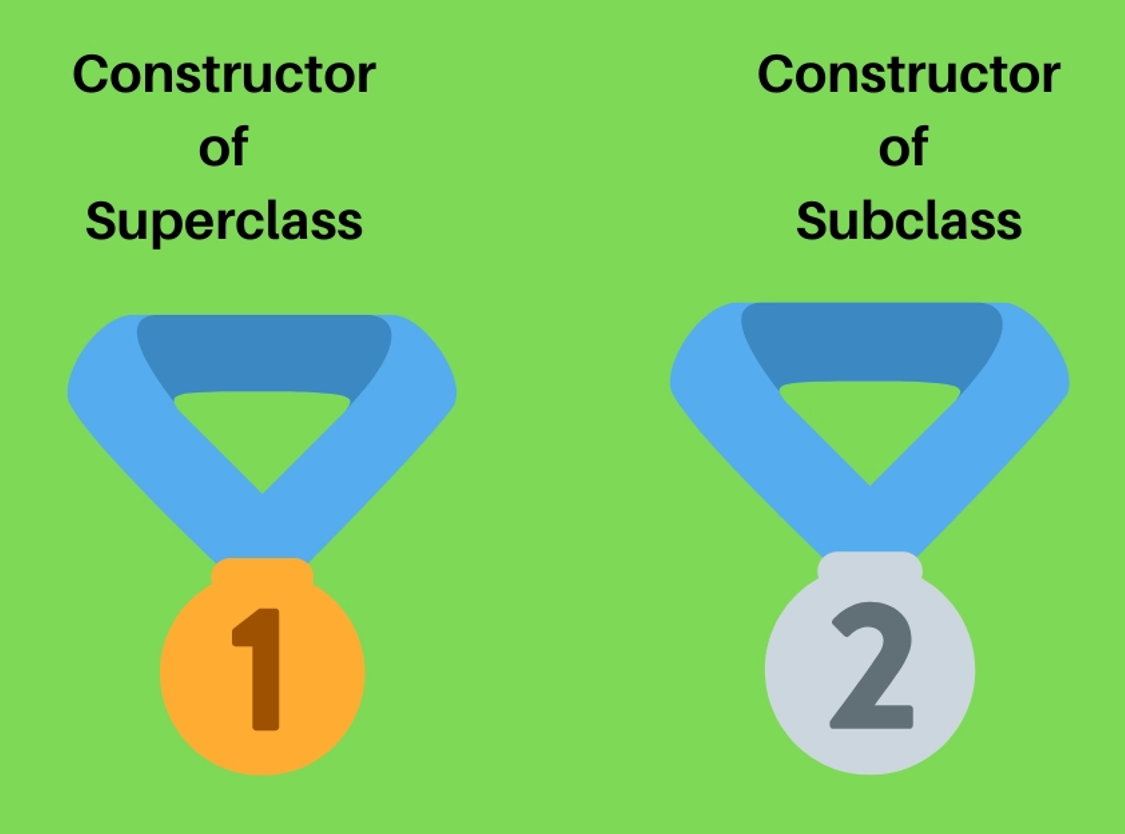 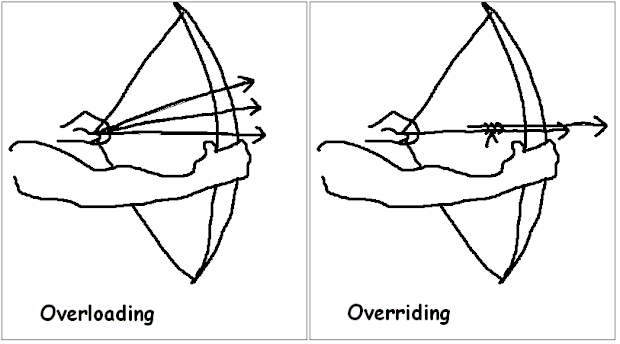 In Method overriding, the method name and its signature of the super class and subclass should be exactly same
In case of overriding, sub class method is selected.
To select superclass method use super keyword
If superclass and subclass methods differ in parameters, it become method overloading
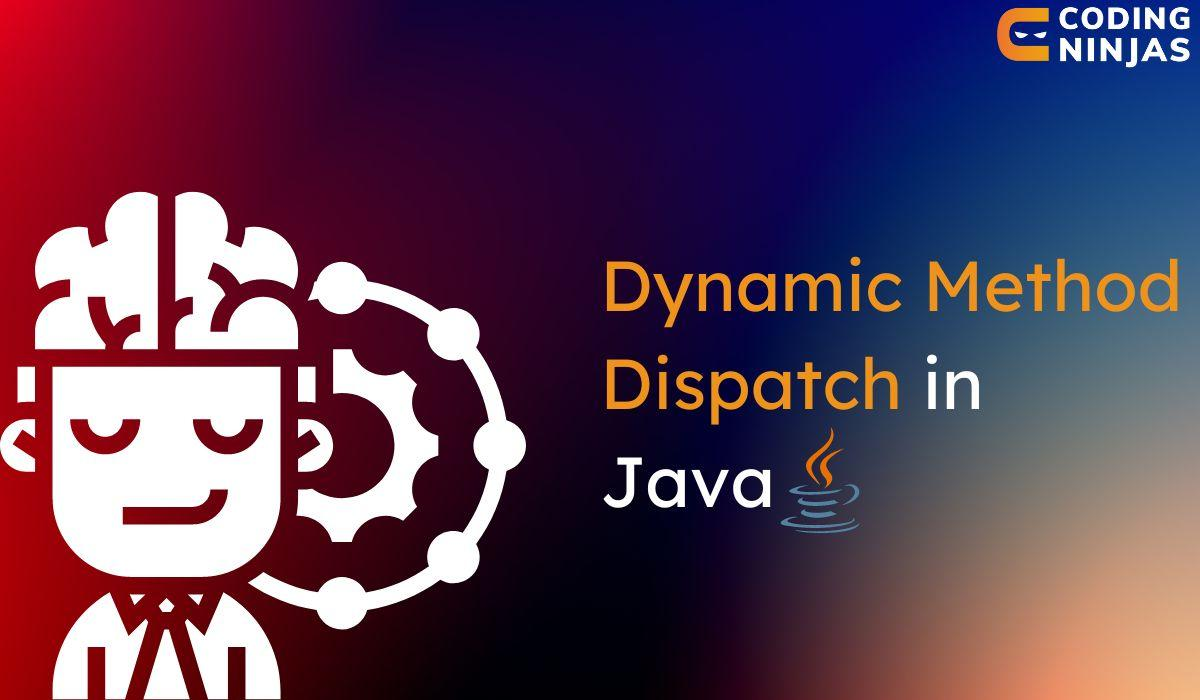 Runtime Polymorphism
Find the appropriate class of the invoked method during run time
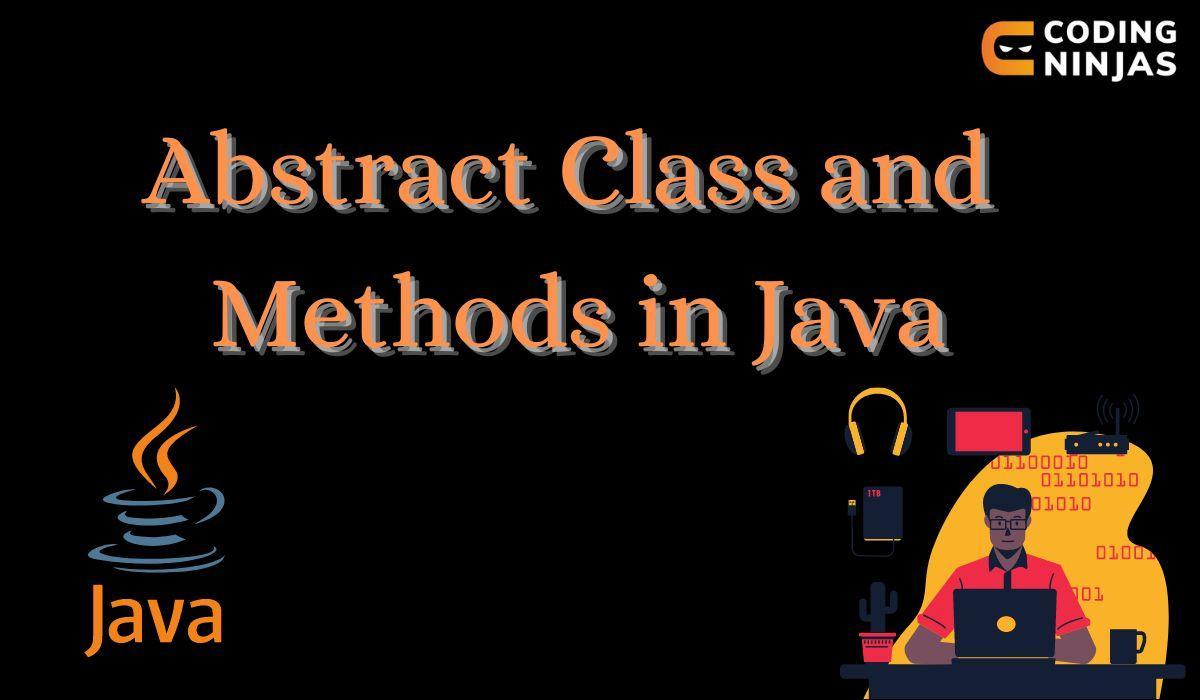 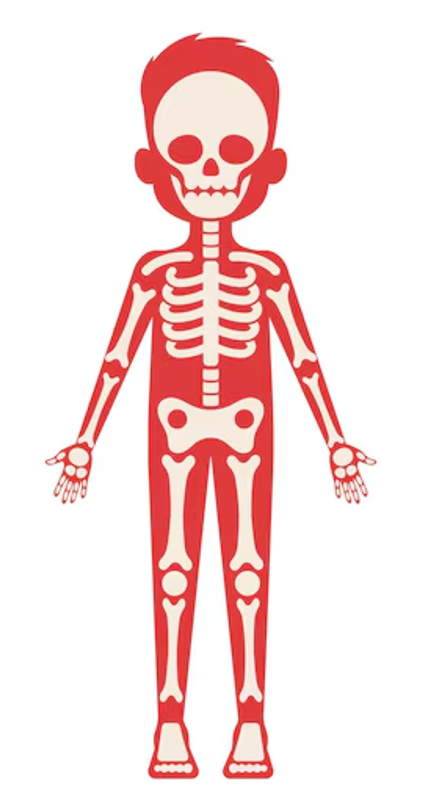 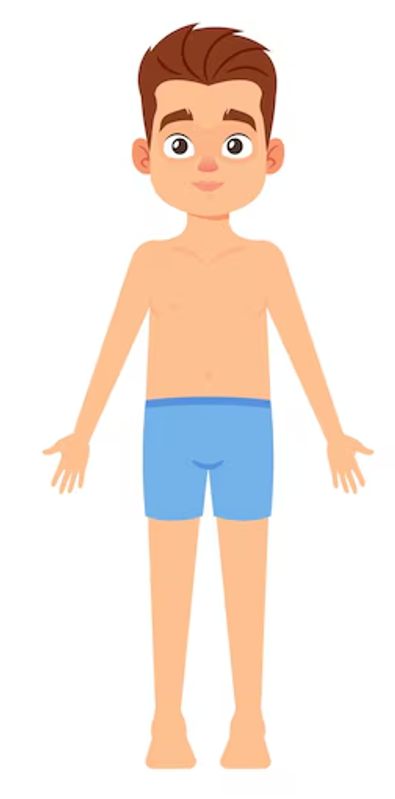 Abstract method – method without code
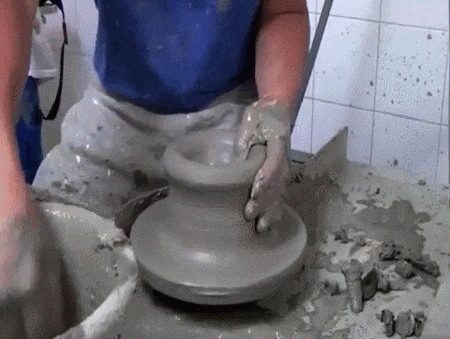 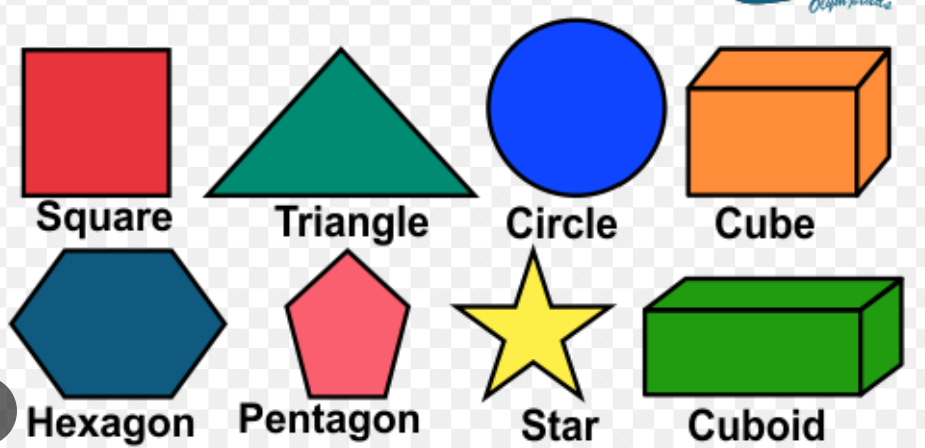 Everything is a shape and are subclasses of parent class Shape
However, Shape itself has no meaning and objects can be created
Shape is hence called Abstract class
Abstract methods do not have  code
Abstract classes contain atleast one abstract method .
Abstract classes can also have non-abstract methods
Abstract classes acts as a general placeholder for subclasses
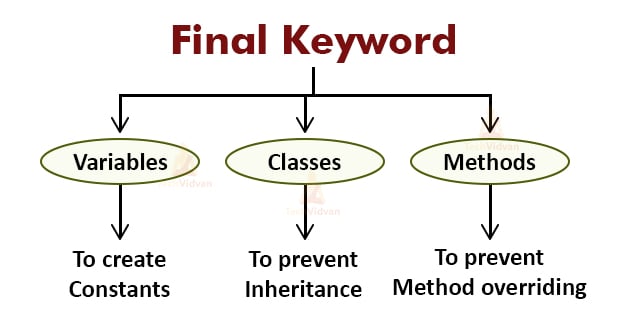 Example program
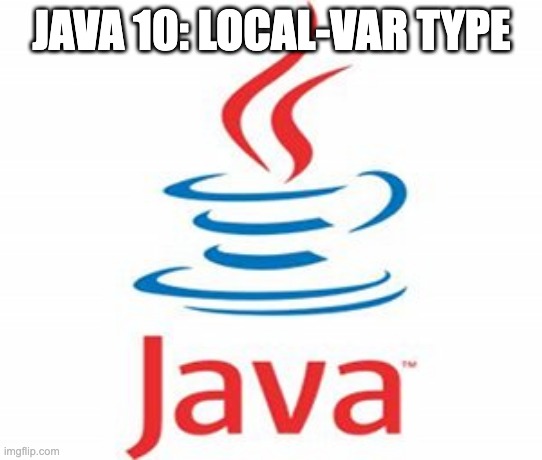 Can hold the object of any class
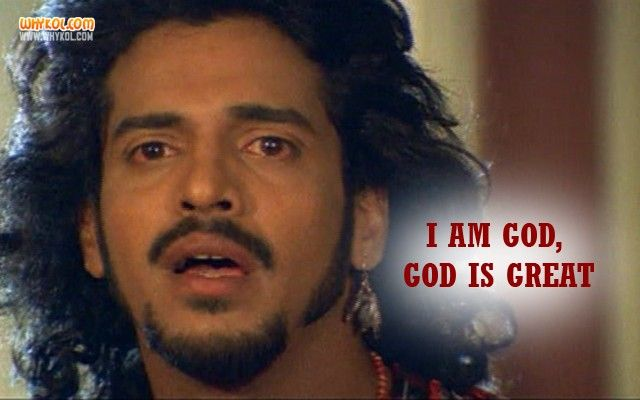 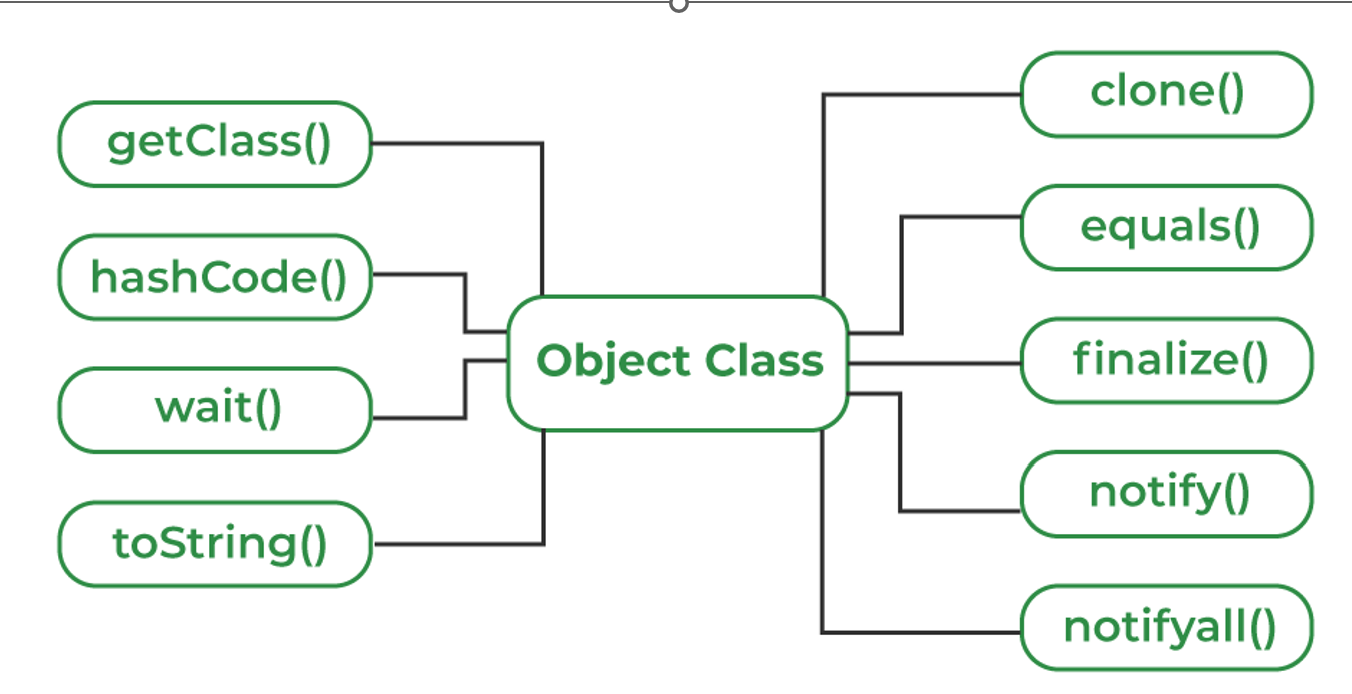 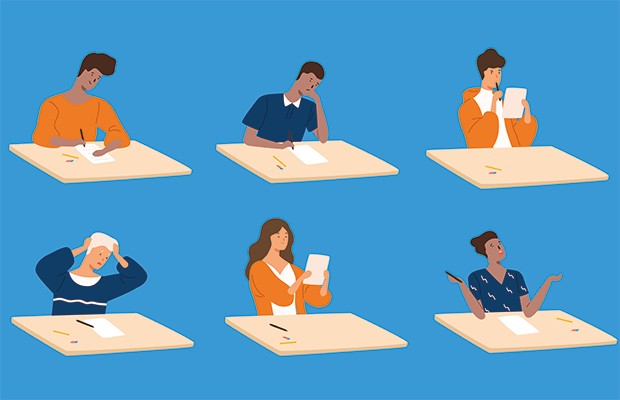 Singe question paper answered by multiple students
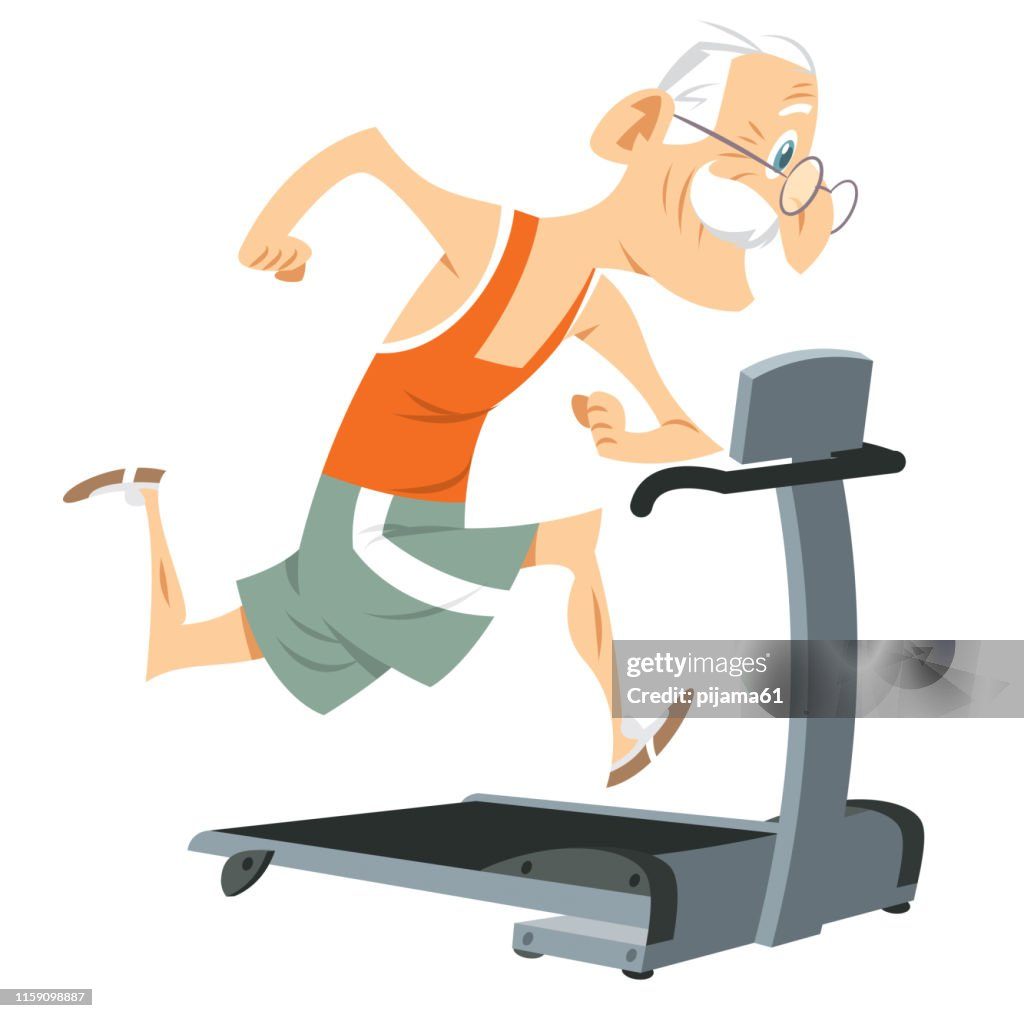 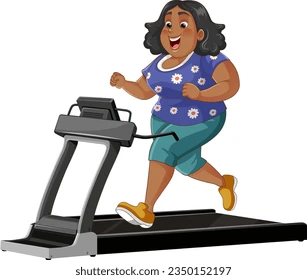 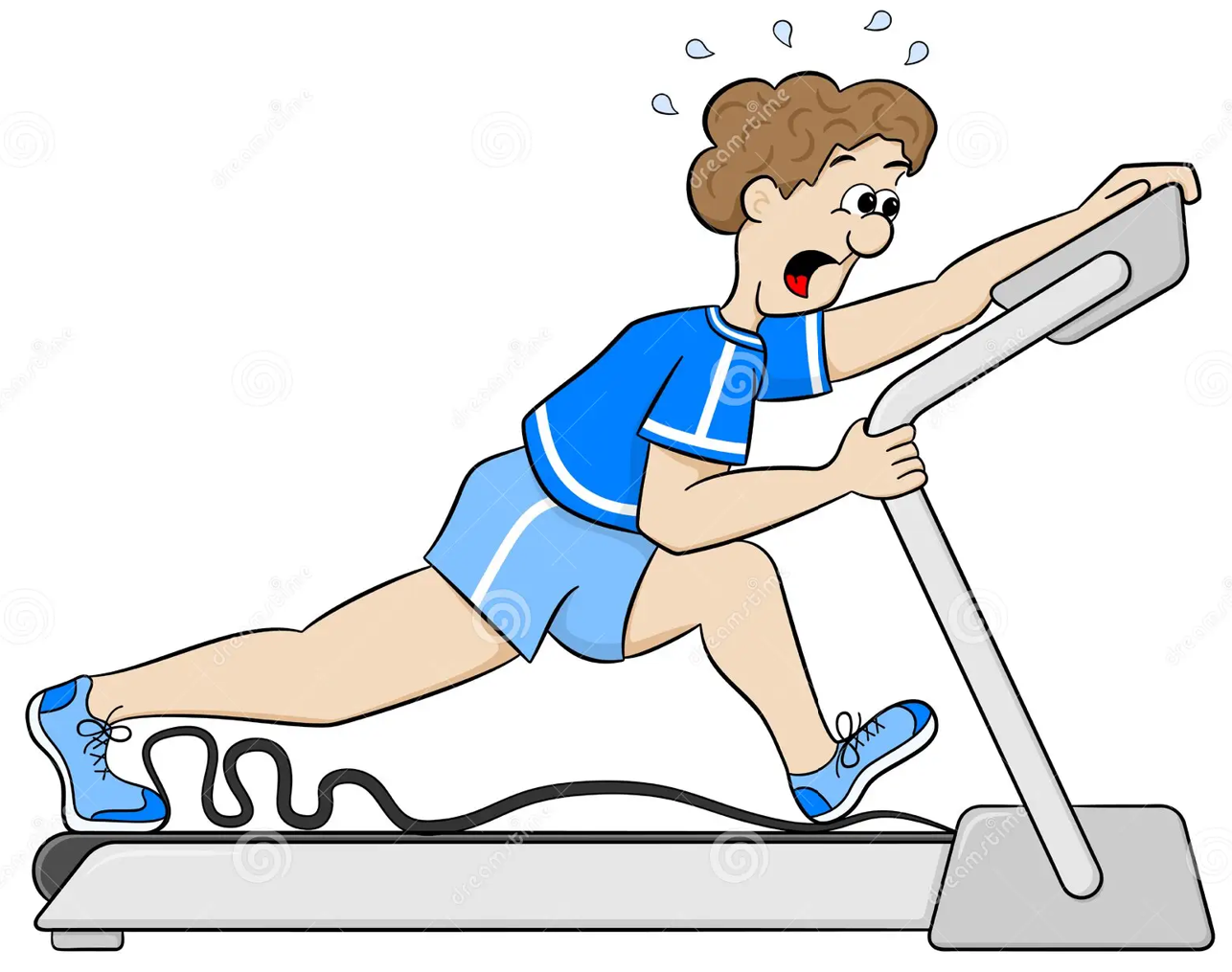 Single treadmill multiple people
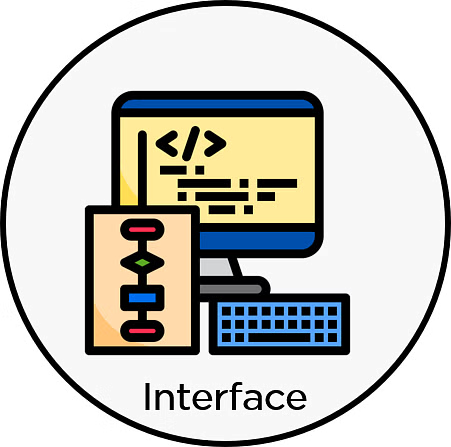 Interfaces are like classes
They have only abstract methods
They have only final variables
They are implemented by classes
They provide run-time polymorphism
public
package
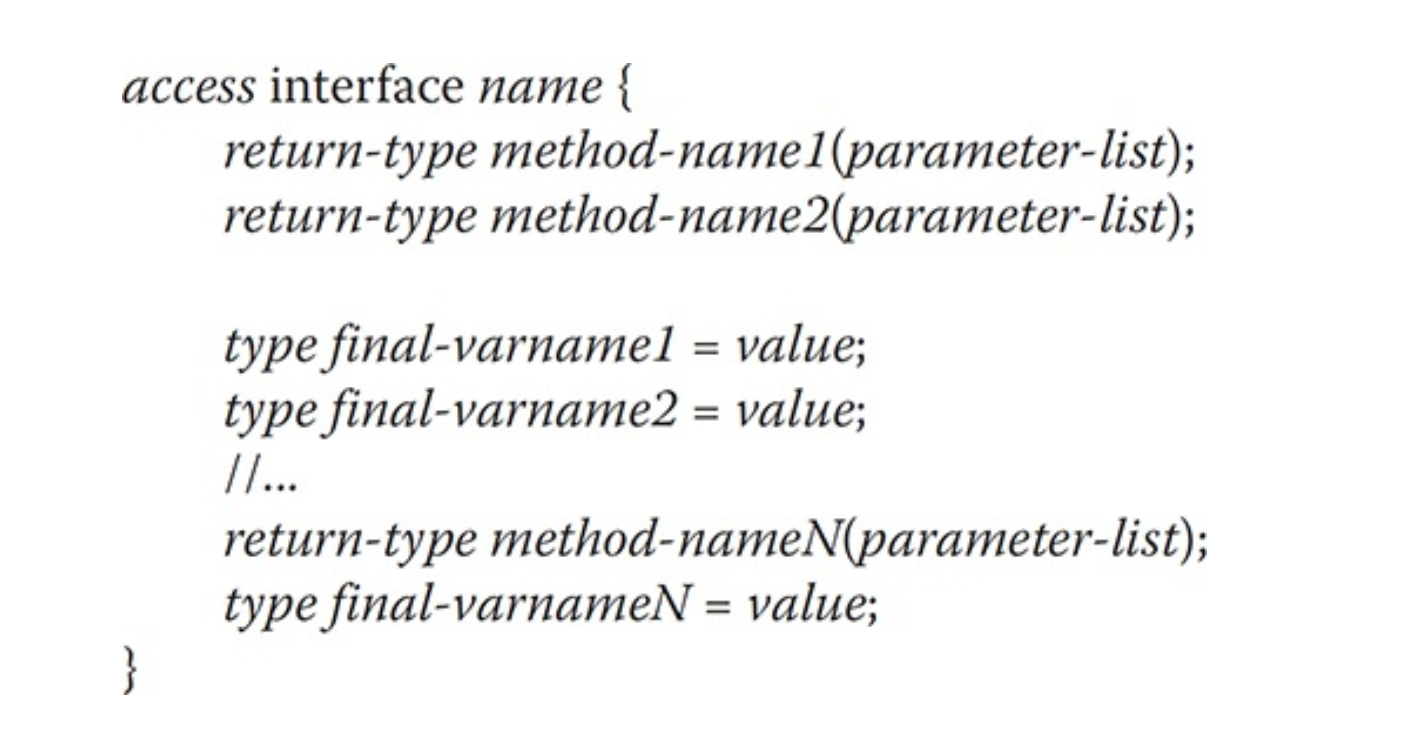 Interface AtdShortage
VTU
Parent
Mentor
Faculty
Program to demonstrate interfaces
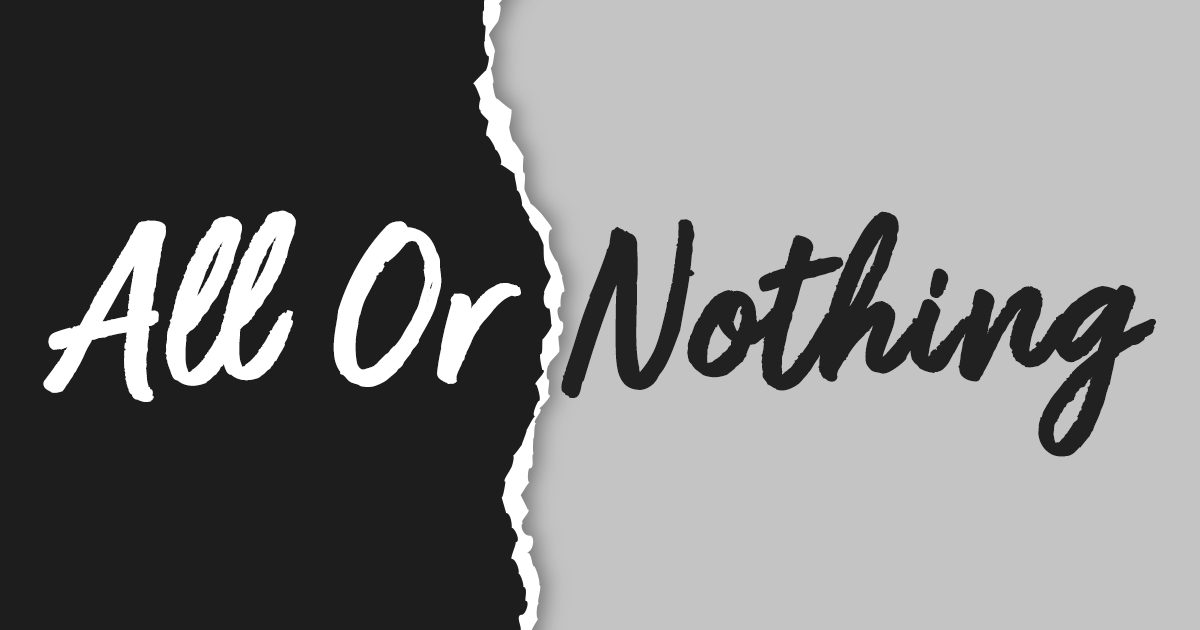 Interfaces uses All or Nothing paradigm to implementing class.
Alternative – make class abstract
Class
Interface
Nested Interfaces
Program to demonstrate nested interfaces
Program to demonstrate Interfaces with only variables (final variables)
Interface IA
Interface IA
Interface IB
Interface IC
Interface IB
Class A
Interface IC
Hierarchical interfacing
Class A
Multi level interfacing
Interface IA
Interface IB
Interface IC
Class A
Multiple interfacing
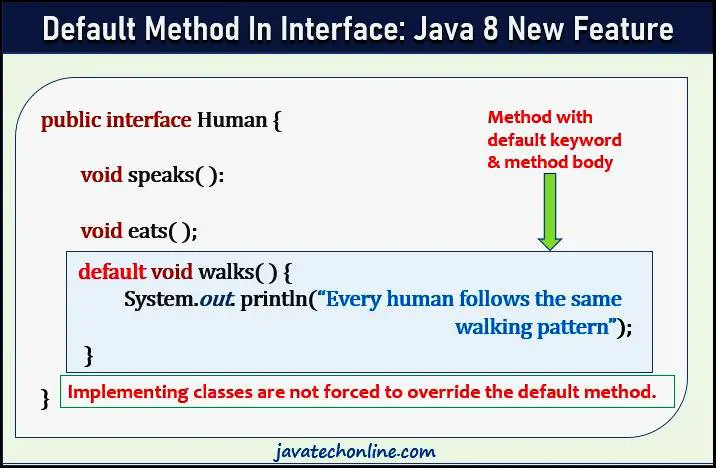 Motivations of default method of the Interfaces:
New methods can be added to interfaces without crashing existing programs
Make implementation of some methods optional
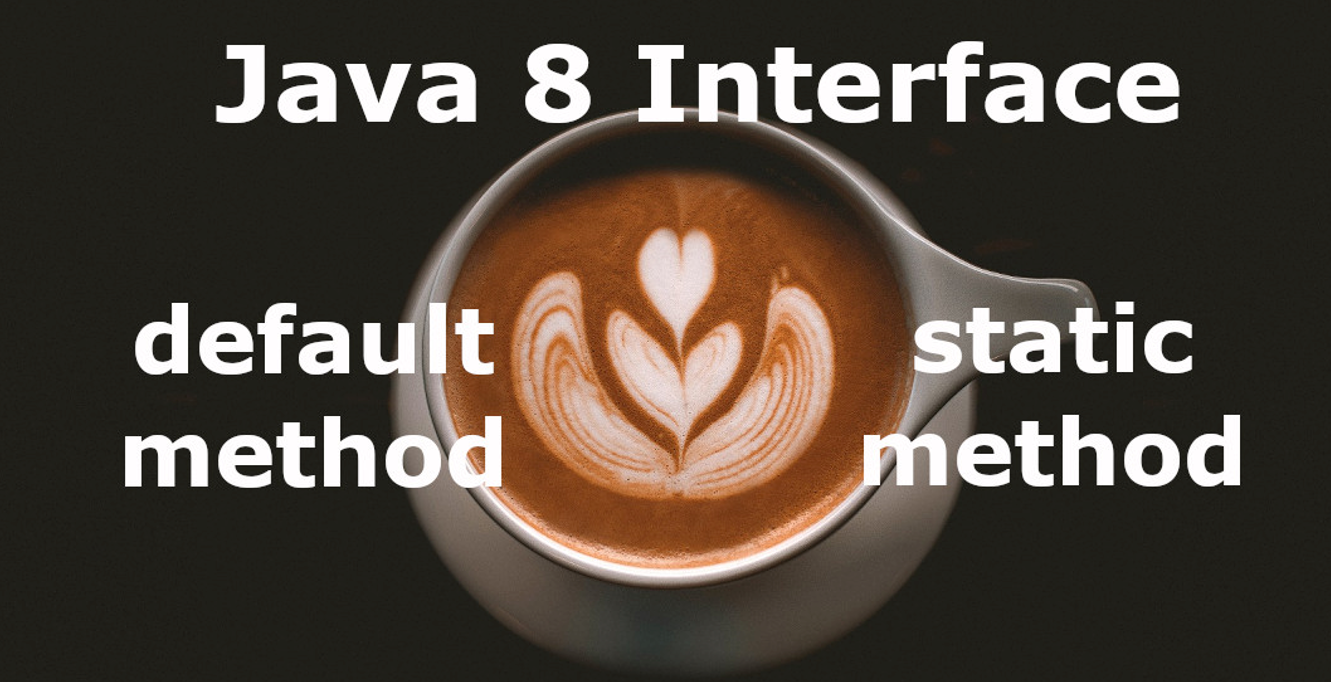 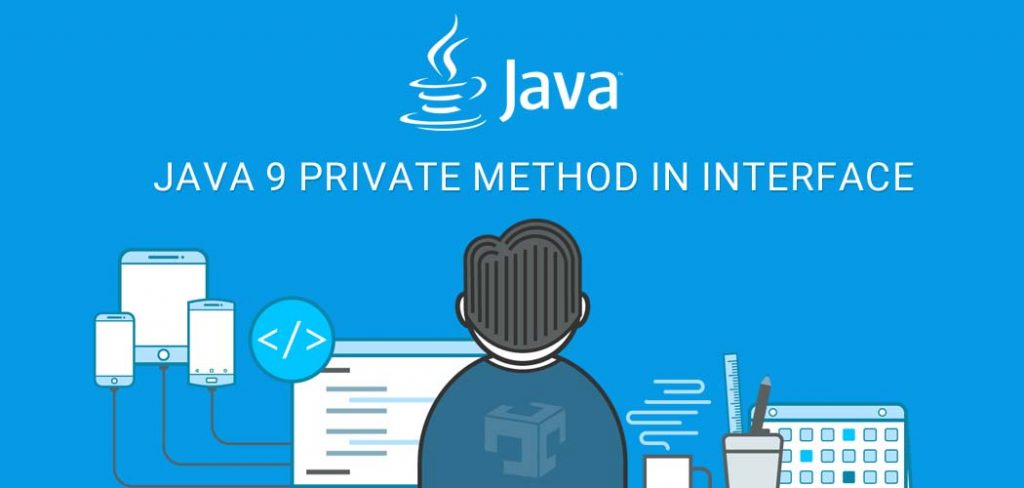 Private methods can be written inside an interface.
However they can be only called inside default methods